Session 12:Hearing from development partners - IOM
Important: The GMS Regional Health Cooperation Strategy 2024-2030 focuses on health issues that are regional in nature and require collective action to address.
Please provide any feedback you have on the proposed Framework (found on the next page).  The Framework will shape the GMS Regional Health Cooperation Strategy 2024-2030.
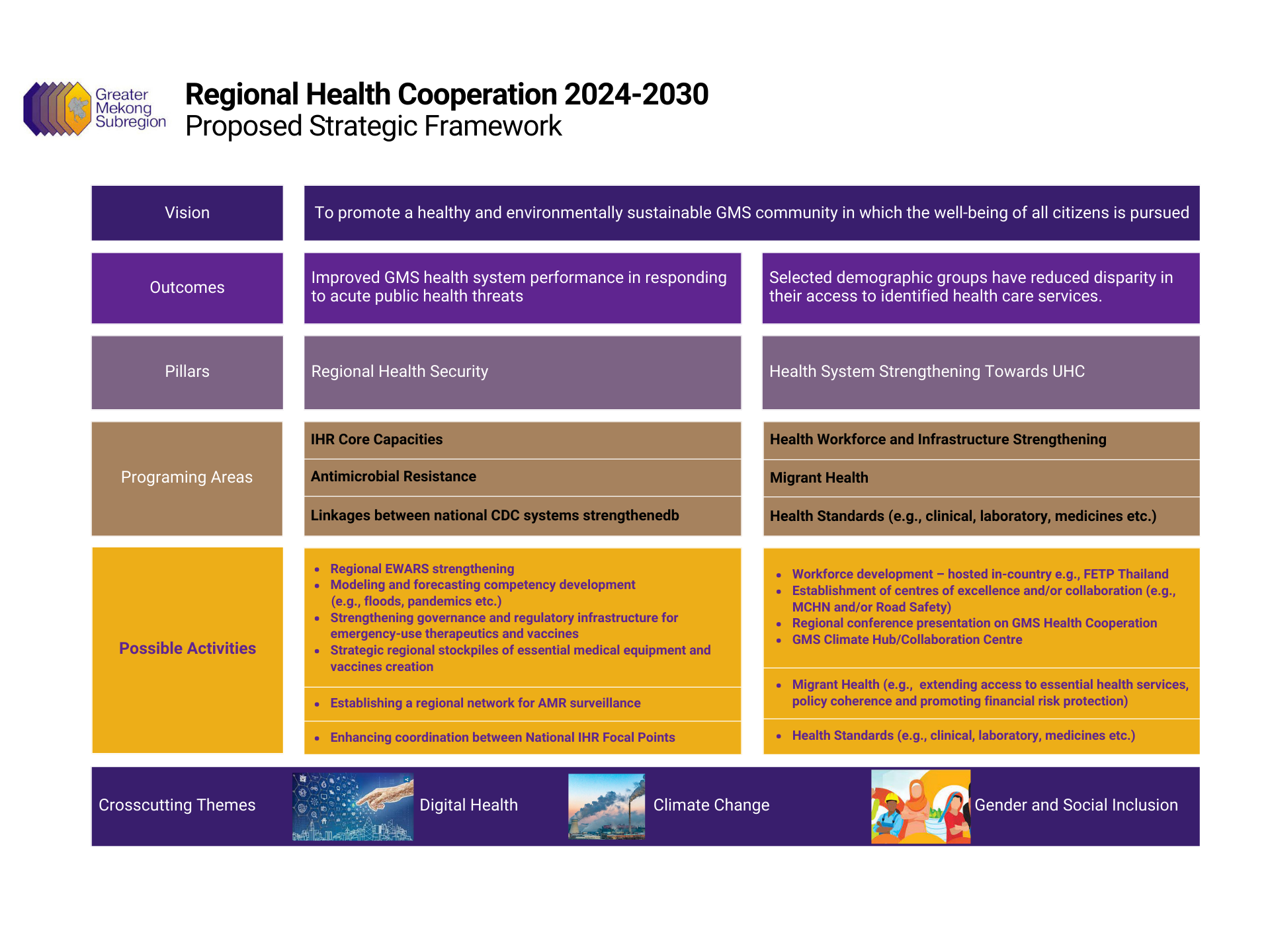 The regional health work being done in the GMS by IOM

Strengthening Prevention of further Spread of the COVID-19 Infection through International Migration in the Greater Mekong Subregion (GMS). Project covered Cambodia, Laos, Thailand and Vietnam. (2021 – 2022)
Improved disease forecasting through data analysis of movements in mobile populations within the GMS 
Enhanced capacity to detect and prevent disease through community-level disease surveillance 
Enhanced cross-border coordination at priority points of entry (PoE) to mitigate and address COVID-19 infection risks
Regional Policy Dialogue towards a Regional Policy Framework for Tuberculosis Among Migrants and Mobile Populations in the GMS (2022 – 2024)
Strengthening Health Security through Population Mobility Mapping in the GMS-Region (Cambodia and Lao PDR) (2023)
Population Mobility Mapping (PMM) in Banteay Meanchey  (Cambodia)
National Strategic Plan of Migrant Health endorsed (Cambodia)
Migration Health Situational Assessment and PMM (Laos)
Migration Health Policy Roadmap (Laos)
Cross-border knowledge exchange workshop (regional)
Questions:This strategy focuses on health issues that are regional in nature and require collective action to address.
[Speaker Notes: - In partnership with CDC and relevant actors at global, regional and national levels, IOM contributed to prevent transmission of COVID-19 in GMS countries through international migration interventions.. IOM's approach for preparing and responding to disease outbreaks and future health threats is anchored in IOM's Health, Border and Mobility Management (HBMM) Framework. The framework links an understanding of population mobility with disease surveillance and provides a platform to develop country-specific and multi-country interventions emphasizing health system strengthening along mobility corridors in line with the 2005 International Health Regulations (IHR). Project covered Cambodia, Laos, Thailand and Vietnam. (2021 – 2022)
Outcomes:
- Improved disease forecasting through data analysis of movements in mobile populations within the GMS 
- Enhanced capacity to detect and prevent disease through community-level disease surveillance 
- Enhanced cross-border coordination at priority points of entry (PoE) to mitigate and address COVID-19 infection risks

- No dedicated sub-regional policy or legal framework targeting TB among migrants and mobile populations in GMS countries. COVID-19 is a recent example of where migrants and mobile populations were often not included in policy, preparedness and response plans – and the consequences that this had on the health of migrants, their host communities and public health more broadly. The absence of such a TB policy framework targeting migrants and mobile populations, alongside an overall lack of action to secure access to health services for migrants (including in the context of COVID-19) is a key challenge to regional cooperation and harmonization of approaches, and only further hampers efforts towards TB elimination.

- Strengthening Health Security Through Population Mobility Mapping in the GMS-Region, supported under ADB’s “Strengthening Health Cooperation in the Greater Mekong Sub-region (TA). GMS countries have collectively prioritized strengthened regional cooperation on health security and addressing the health impacts of mobility under pillars 1 and 2 of the GMS Health Cooperation Strategy.

Cambodia
1.1 Population Mobility Mapping (PMM) exercise in Banteay Meanchey province    
1.2 National Strategic Plan of Migrant Health (NSP-HM) finalized and endorsed by MOH 

Lao People’s Democratic Republic:
2.1 Migrant health situation assessment and Population Mobility Mapping (PMM) exercise (Savannakhet and Champasak provinces)
2.2 Migration Health Consultation workshop

Regional activities:
Cross-border Knowledge Exchange Workshop to share the migration patterns, migrant health profiles and health vulnerabilities, health services for migrants and results from PMM in Cambodia and Laos. Thailand, as a main destination of migrants from Cambodia and Laos will be invited to the cross-border workshop. Three countries will discuss further collaboration and cooperation on migrant health within migration cycle.]
Questions:This strategy focuses on health issues that are regional in nature and require collective action to address.
Areas of interest where IOM could collaborate with the GMS Regional Health Cooperation Strategy 2024-2030

Regional Health Security (IHR)
Support the development of Emergency Response Plans at the Point of Entry across the borders in the GMS in partnership with health and non-health sectors including immigration and border management, labour, security.
Strengthen cross-country coordination at priority border areas to respond to public health emergencies
Health System Strengthening towards UHC (Migrant Health)
Enhance Health, Border and Mobility Management (HBMM) framework that links an understanding of population mobility with disease surveillance and provide a platform to develop country-specific and multi-country interventions emphasizing health system strengthening along mobility corridors in line with the 2005 International Health Regulations (IHR).
[Speaker Notes: IOM believes that preparedness and response plans need to be responsive to population mobility and cross-border dynamics, and that inclusive approaches which take into account migrants and travellers, and counter misinformation that can lead to anti-migrant sentiment and xenophobia are essential in the event of an outbreak. IOM's approach for preparing and responding to disease outbreaks and future health threats is anchored in IOM's Health, Border and Mobility Management (HBMM) Framework. The framework links an understanding of population mobility with disease surveillance and provides a platform to develop country-specific and multi-country interventions emphasizing health system strengthening along mobility corridors in line with the 2005 International Health Regulations (IHR).]